NOAA CoastWatch/OceanWatch/PolarWatch ARD Preparation and Product Interoperability
Veronica P. Lance
And the
NOAA CoastWatch/OceanWatch/PolarWatch Team
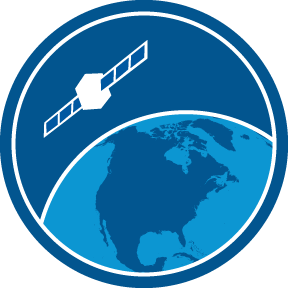 Outine
What is NOAA CoastWatch/OceanWatch/PolarWatch (a.k.a CoastWatch)?
What is the “value chain” and how does CoastWatch fit in?
What ocean/coastal/inland water observations can we get from satellites?
How does CoastWatch serve data products to it’s users?
What are some “value-added” products/services available through CoastWatch?
How are we aiding in the use of satellite data for applications, decisions and social benefit?
What are our future directions, challenges, and opportunities?
WGISS-49                                        21-23 April 2020, Virtual
2
NOAA CoastWatch, OceanWatch & PolarWatch
helping applications and missions that assess, understand, manage and protectocean and coastal resourcesto benefit from satellite remote sensing observations
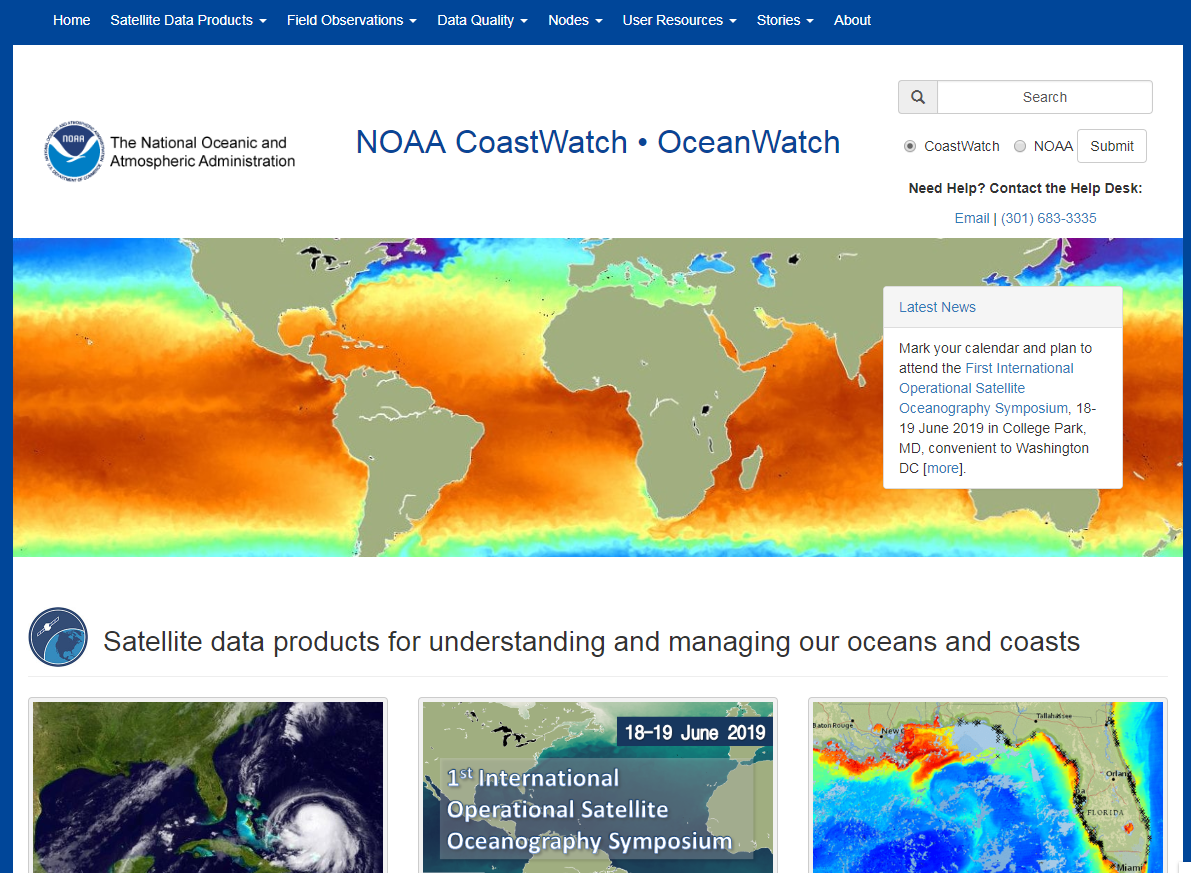 CoastWatch.NOAA.gov
WGISS-49                                        21-23 April 2020, Virtual
3
History of NOAA CoastWatch
1987, Unprecedented HAB in NC. - Satellite SST points to likely source.
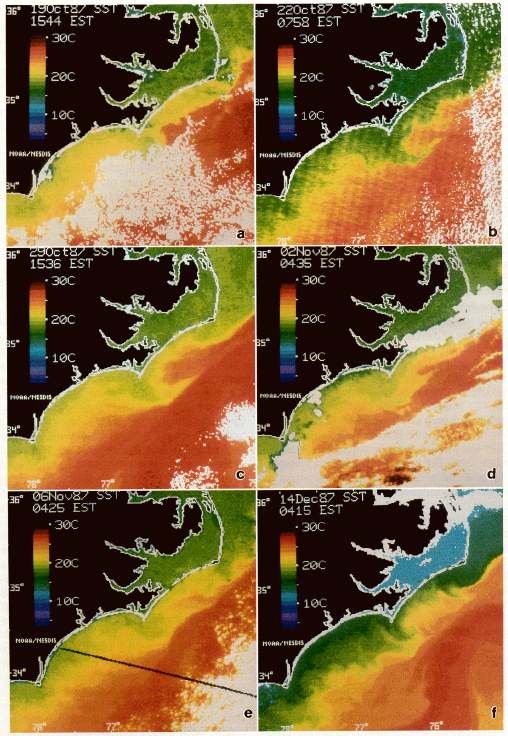 Toxic Karenia brevis (known as red tide) showed up unannounced and unexpected in Coastal NC during a beautiful autumn season in 1987. 
The NOAA Beaufort Laboratory went into action exploiting NOAA’s AVHRR satellite SST for the evidence to explain the transport of cells from Florida via the Gulf Stream into colder coastal waters near Cape Lookout and to track the progression of the event that persisted until a major winter storm and that impacted people, fish, marine mammals, birds, the commercial shellfish industry and the local economy.
NOAA CoastWatch was born out of this event.   
We were awarded a NOAA Heritage Grant to document our story for NOAA’s 50th.
“Today, the total public health impacts from HABs range from a low of $18 million to a high of $25 million, averaging $22 million over a six-year interval.”  (NOAA/NOS/NCCOS)
Fig 2. SST imagery from AVHRR, NOAA-9 and NOAA-10
Tester et al., 1991 Limnology and Oceanography, 36(5), 1053-1061
WGISS-49                                        21-23 April 2020, Virtual
4
Value Chain of Data, Products, Information, Knowledge
Data (~from bytes to geophysical parameters)

Data Products (~from swath/granule to merged, mapped, anomalies, etc.)

Information (such as combine data types, outside information, get the full picture)

Knowledge (to inform actions)

“ANALYSIS READY DATA”
WGISS-49                                        21-23 April 2020, Virtual
5
Our Users
Users across all of NOAA’s Offices
Weather Service (NWS)
Fisheries (NMFS)
Ocean Service (NOS)
Scientific Research (OAR)
Data and Information (NESDIS)
Non-NOAA Users
Other Federal, State agencies
Commercial Sector
International partners
Academia
General public
Intermediate and downstream users
Operational, mission/application-oriented
Near real time
Delayed, environmental context, trends, etc.
Various levels of sophistication about knowledge of satellite data, computational resources, etc. 
“Power users” (often want L1, L2)
Experts in other fields but novice to satellite data (L3, L4 easier to use)
Casual users browsing to answer anecdotal curiosities (online viewer only)
WGISS-49                                        21-23 April 2020, Virtual
6
CoastWatch helps users access and use satellite data
Provide access to curated datasets with data servers
Develop tools and tutorials to help users access and use data
Provide training and hands-on assistance
Find or create products in response to users needs
Work directly with users on developmental projects
IncreasingAssistance to User
CoastWatch HelpDesk:  CoastWatch.Info@NOAA.gov
User forum in development
WGISS-49                                        21-23 April 2020, Virtual
7
Ocean (Water) Parameters from SPACE
From NOAA and non-NOAA satellites/sensors
Sea Ice
Surface Salinity
Sea Surface Temperature
Ocean Color
Ocean Vector Winds
Altimetry
Synthetic Aperture Radar
NRT and Science Quality, RAN or Delayed 
Level 2, Level 3, Level 4; sensor fusion
And model output from multiple parameter inputs
NetCDF CF formats for internal,NOAA and .gov level interoperability
CoastWatch data are totally free and open – no registration required 
(results in benefits and challenges)
WGISS-49                                        21-23 April 2020, Virtual
8
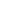 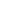 CoastWatch/OceanWatch  Data
>1
Timeline of Satellite Oceanographic Data Products
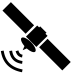 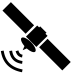 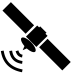 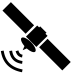 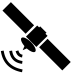 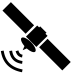 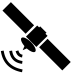 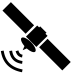 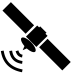 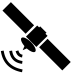 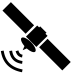 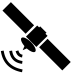 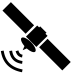 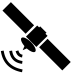 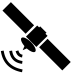 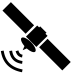 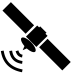 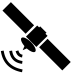 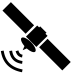 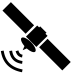 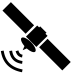 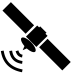 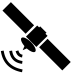 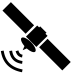 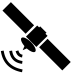 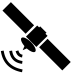 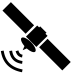 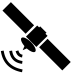 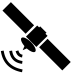 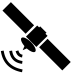 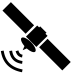 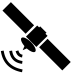 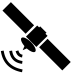 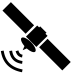 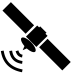 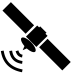 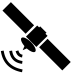 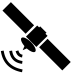 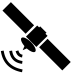 Petabyte
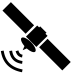 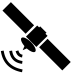 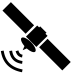 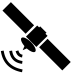 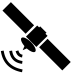 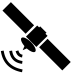 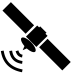 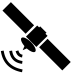 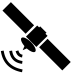 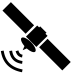 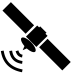 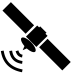 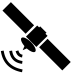 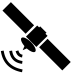 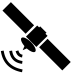 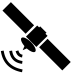 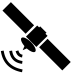 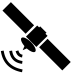 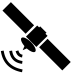 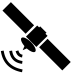 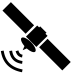 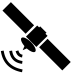 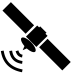 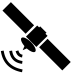 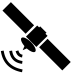 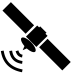 1998
2001
2005
2012
2016
2020
1987
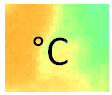 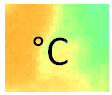 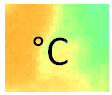 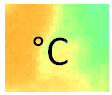 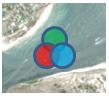 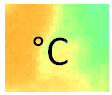 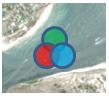 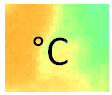 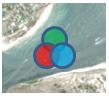 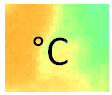 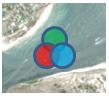 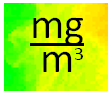 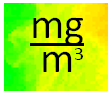 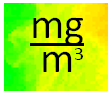 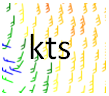 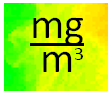 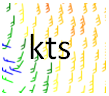 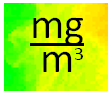 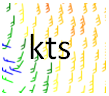 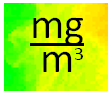 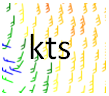 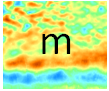 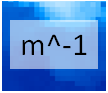 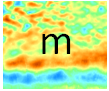 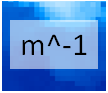 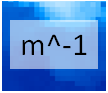 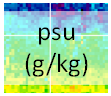 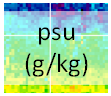 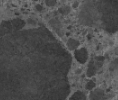 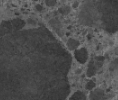 Data are from NOAA and non-NOAA sources
WGISS-49                                        21-23 April 2020, Virtual
9
[Speaker Notes: History of two POES satellites and SST / band products growing to include GOES, OrbView-2, Terra, Aqua, DMSP, SeaWinds, SMAP, Jason-2/3, Cryosat, S-1,S-2,S-3, etc.

Much appreciation for the JPSS Program that contributed satellites,sensors,data, and support for this activity.]
CoastWatch “Value Added” ProductsExample:  VIIRS Hi-Res Sectors Co-Located for Ocean Color and SST
WGISS-49                                        21-23 April 2020, Virtual
10
CoastWatch “Value Added” ProductsExample:  :  Hi-Res Sectors for OLCI S3 (=VIIRS x9)
WGISS-49                                        21-23 April 2020, Virtual
11
TurtleWatch
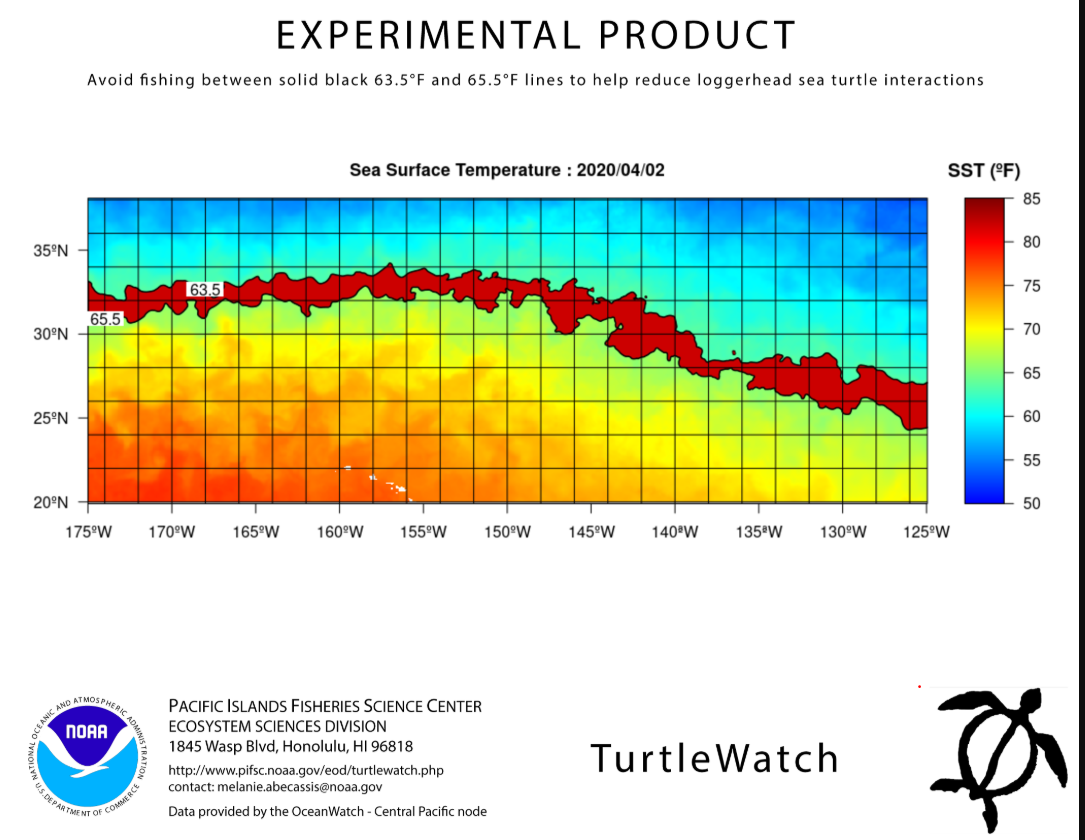 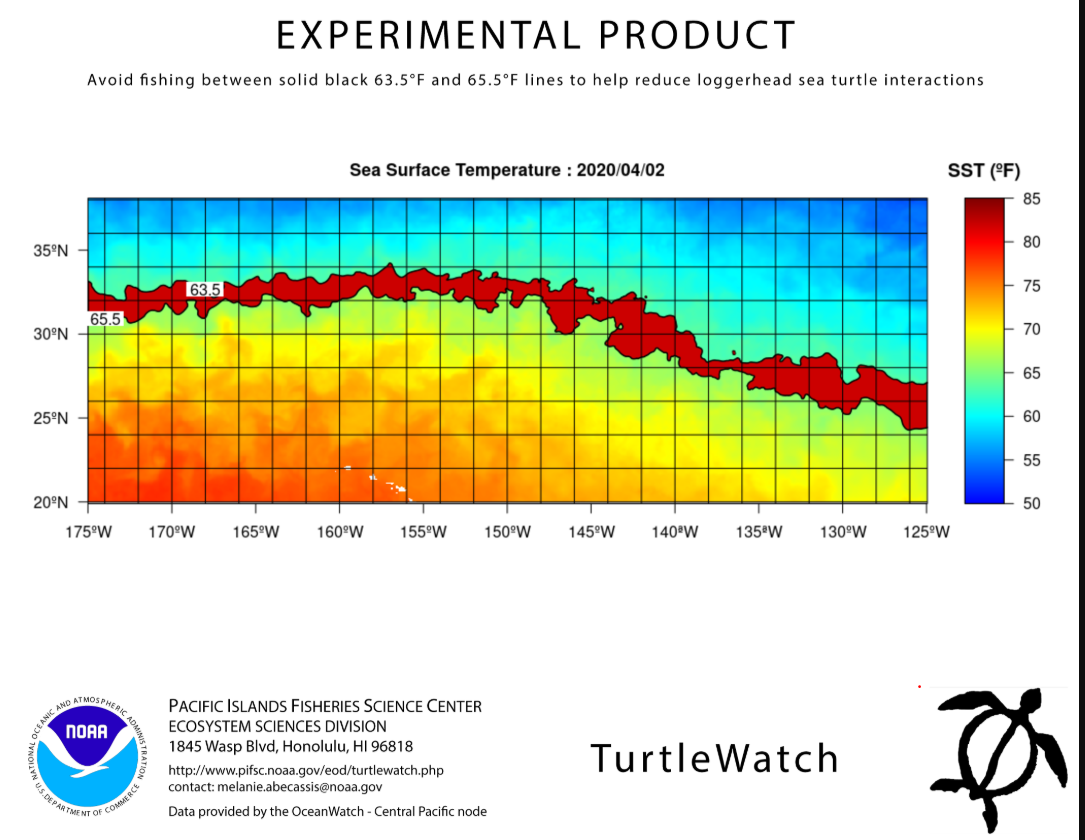 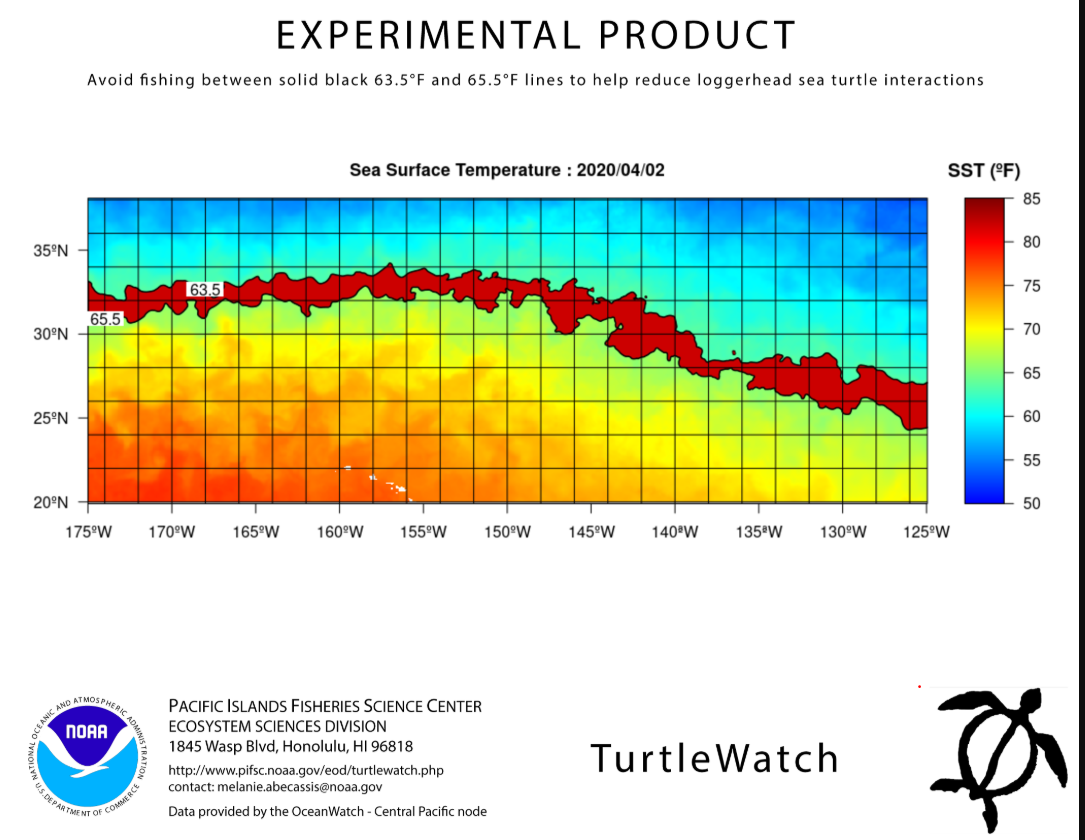 WGISS-49                                        21-23 April 2020, Virtual
12
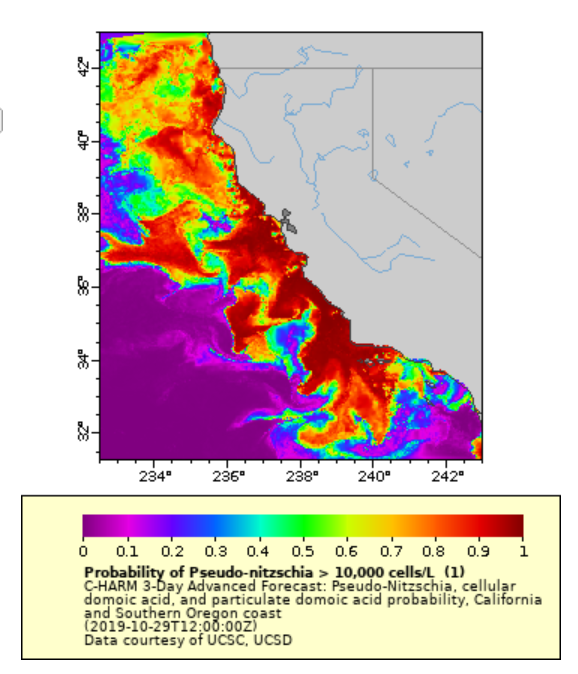 C-HARM 3-Day Advanced Forecast: Pseudo-nitzschia, cellular domoic acid, and particulate domoic acid probability, California and Southern Oregon coast
Observations:  SST and Chlorophyll 

Application:  Human health, wildlife health, shellfish aquaculture, etc.
Courtesy:  Dale Robinson, West Coast Node;
Developed by Kudela et al.. UC Santa Cruz, etc.
WGISS-49                                        21-23 April 2020, Virtual
13
Multiple satellite inputs - model output:  e.g., Seascapes Product
https://coastwatch.noaa.gov/cw/satellite-data-products/multi-parameter-models/seascape-pelagic-habitat-classification.html
WGISS-49                                        21-23 April 2020, Virtual
14
Multiple satellite inputs - model output:  e.g., Seascapes Product
US and global Marine Biodiversity Observation Network (MBON) scientists (Kananaugh, Muller-Karger and others) partnered with US Integrated Ocean Observation System (IOOS), NOAA/OAR/AOML and NOAA/NESDIS/STAR (NOAA CoastWatch/OceanWatch)
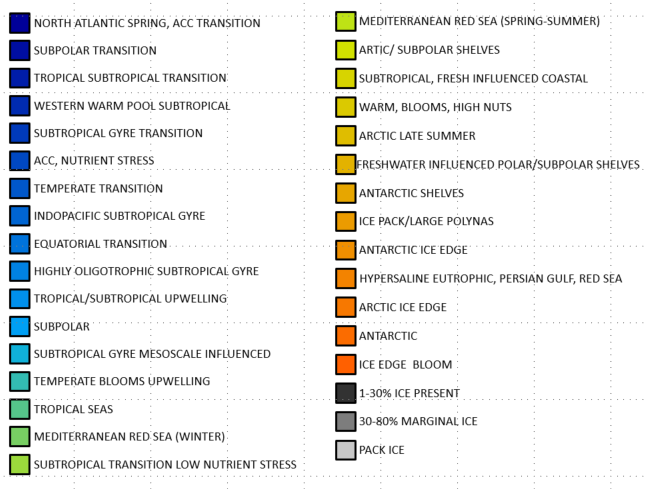 https://coastwatch.noaa.gov/cw/satellite-data-products/multi-parameter-models/seascape-pelagic-habitat-classification.html
WGISS-49                                        21-23 April 2020, Virtual
15
Roadmap  to Discovery
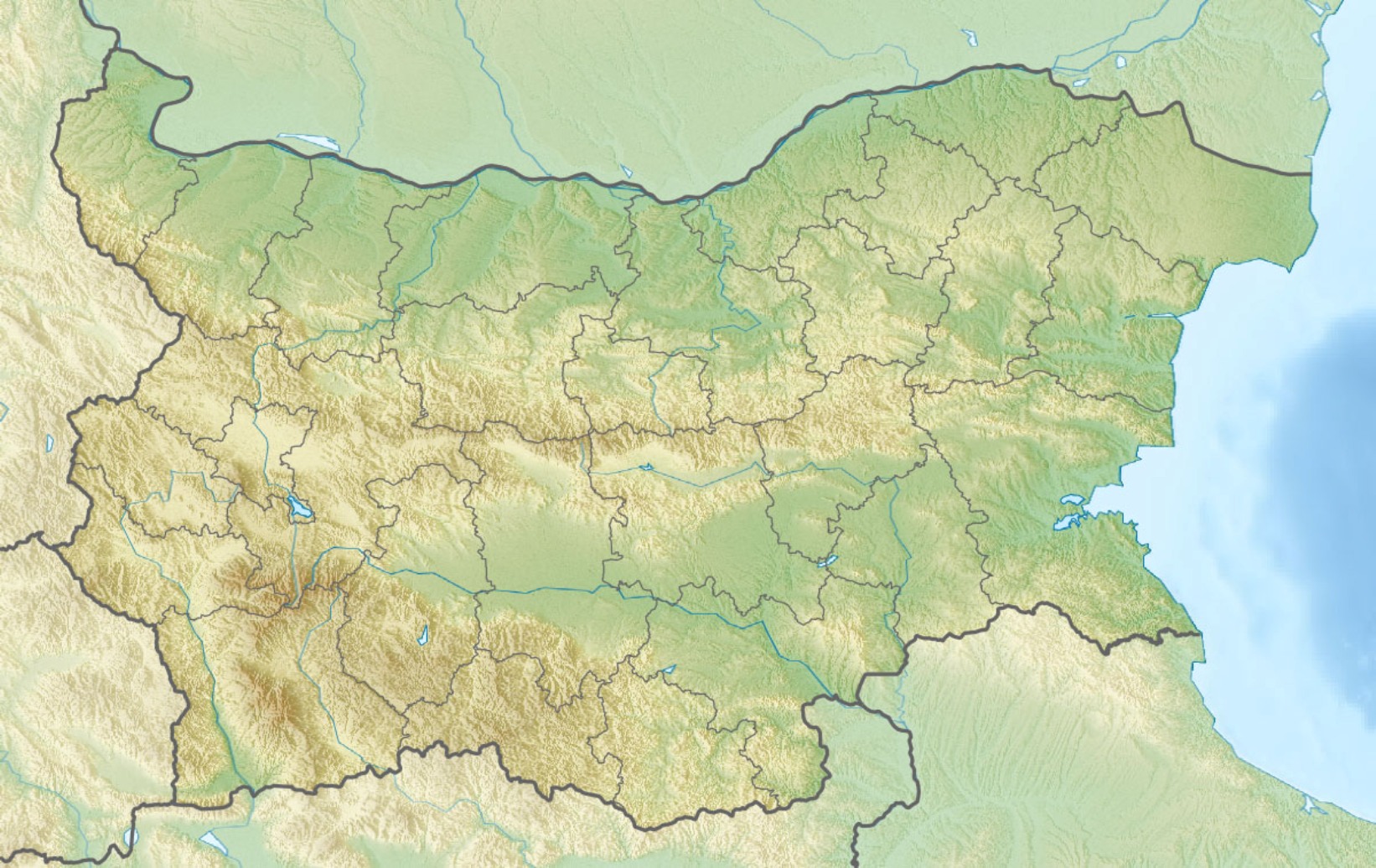 2019
Data Product
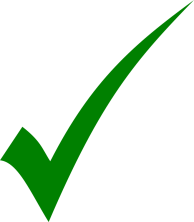 NetCDF
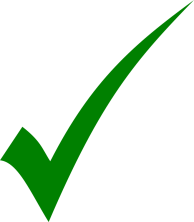 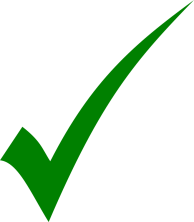 DM Plan
CF, ACDD
Archive
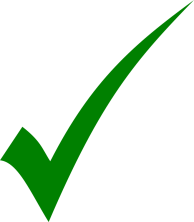 Data.gov
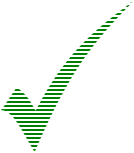 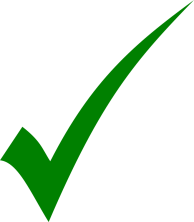 ISO
X
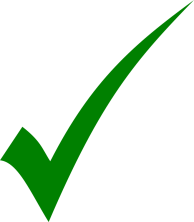 Access
WGISS-49                                        21-23 April 2020, Virtual
16
Roadmap  to Discovery
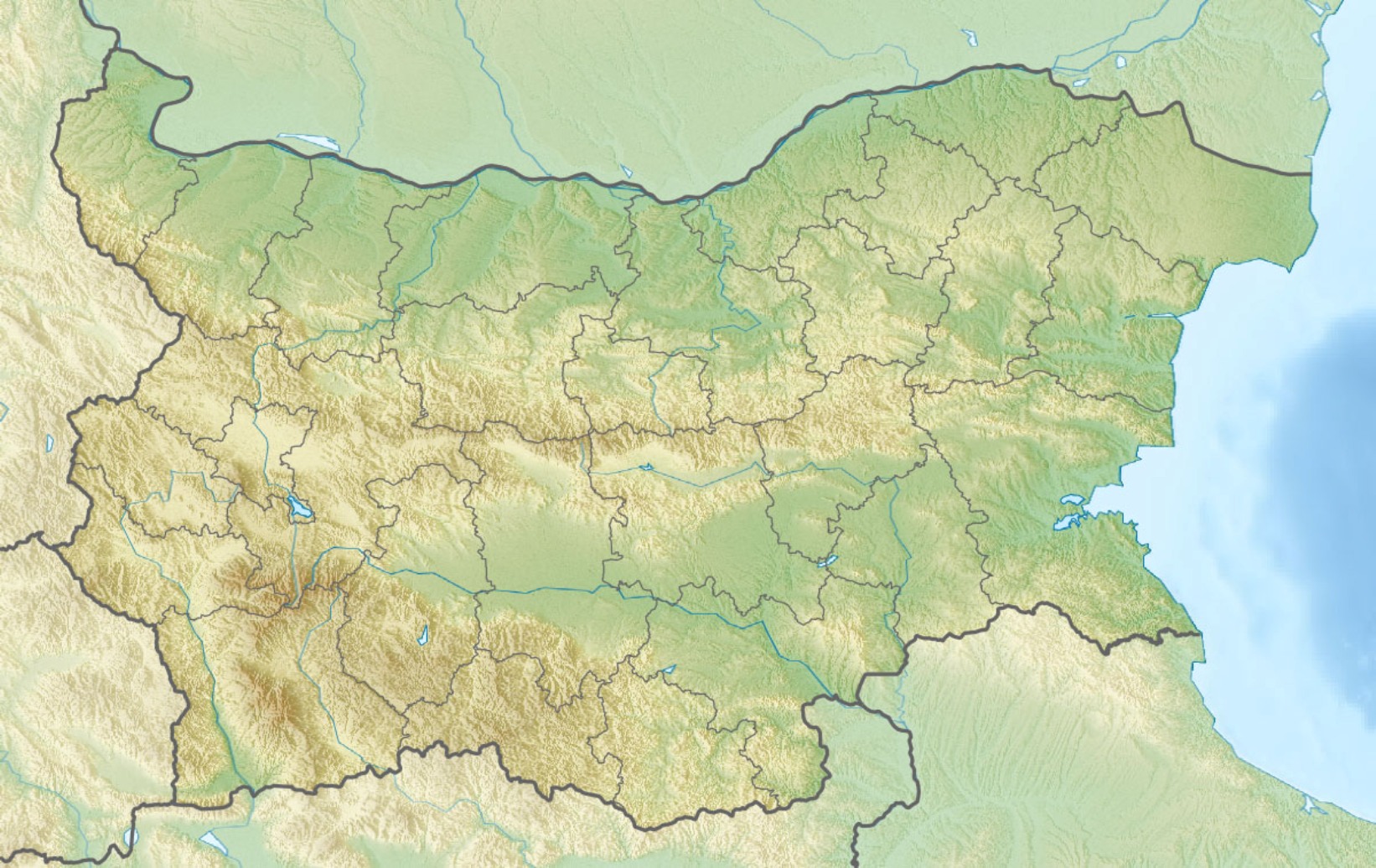 2019
Data Product
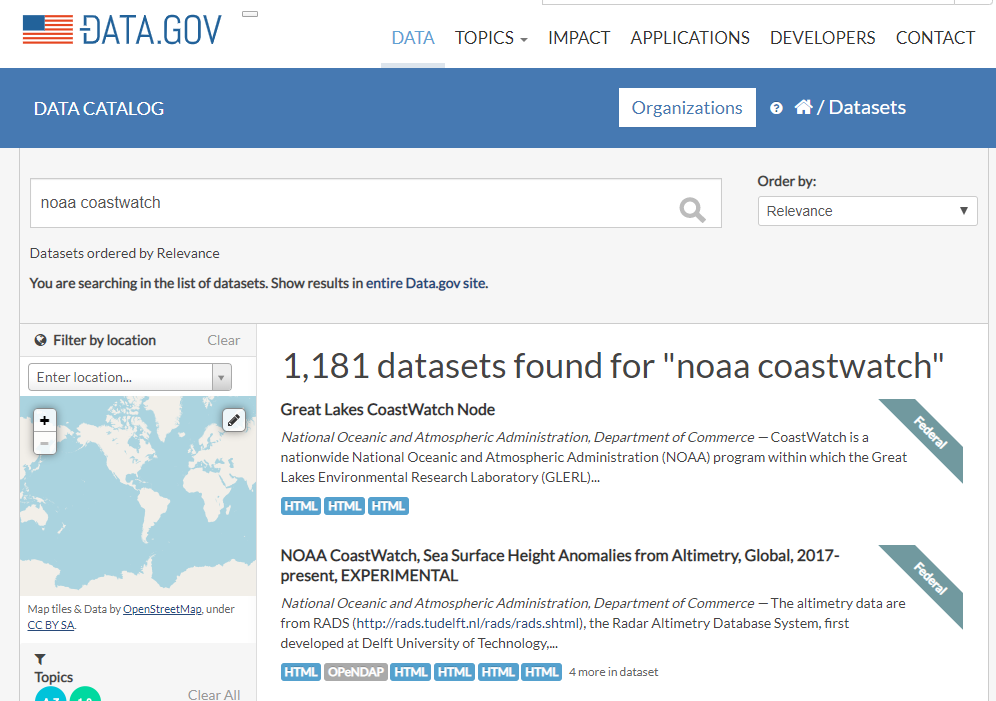 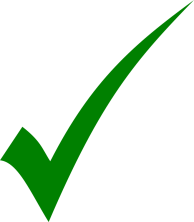 NetCDF
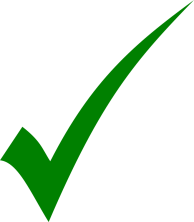 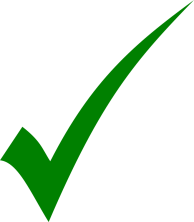 DM Plan
CF, ACDD
Archive
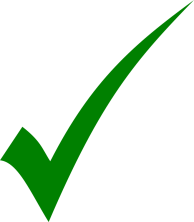 Data.gov
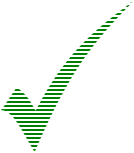 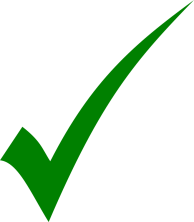 ISO
X
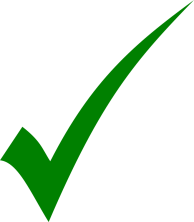 Access
WGISS-49                                        21-23 April 2020, Virtual
17
Data Access
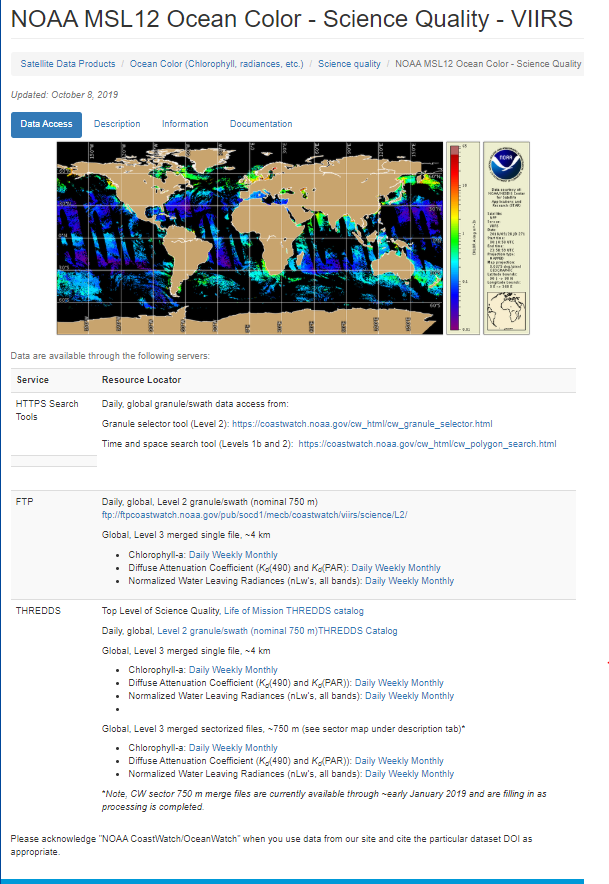 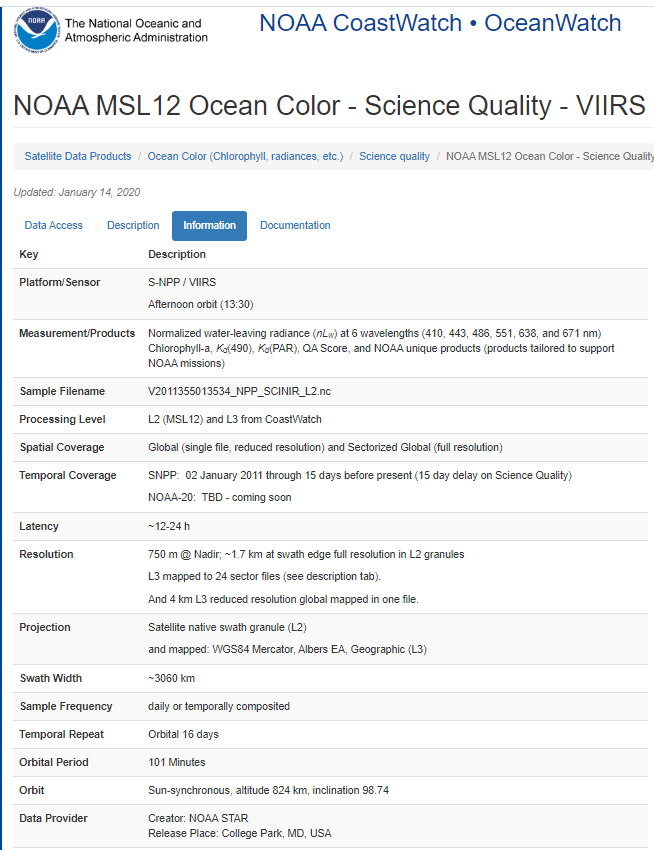 Direct Access
Website (product pages/links)
HTTPS
ERDDAP
THREDDS
FTP
Mode as available (NRT vs. Science)
Description text
Standardized tabular product information
Documentation
NetCDF CF
WGISS-49                                        21-23 April 2020, Virtual
18
Through interactive tools
Near Real-time Data Search
Mapped Products (L3)
Granule and Daily
Interactive
Granule Display
Limited Near Real-time and Science Quality (product dependent)
L1/L2 products
Interactive map display
Spatial Data Search
Limited Near Real-time and Science Quality (product dependent)
L1/L2 products
Interactive map display
NOAA CoastWatch Data Portal – “all-in-one”
WGISS-49                                        21-23 April 2020, Virtual
19
CoastWatch Data Portal
https://coastwatch.noaa.gov/cw_html/cwViewer.html
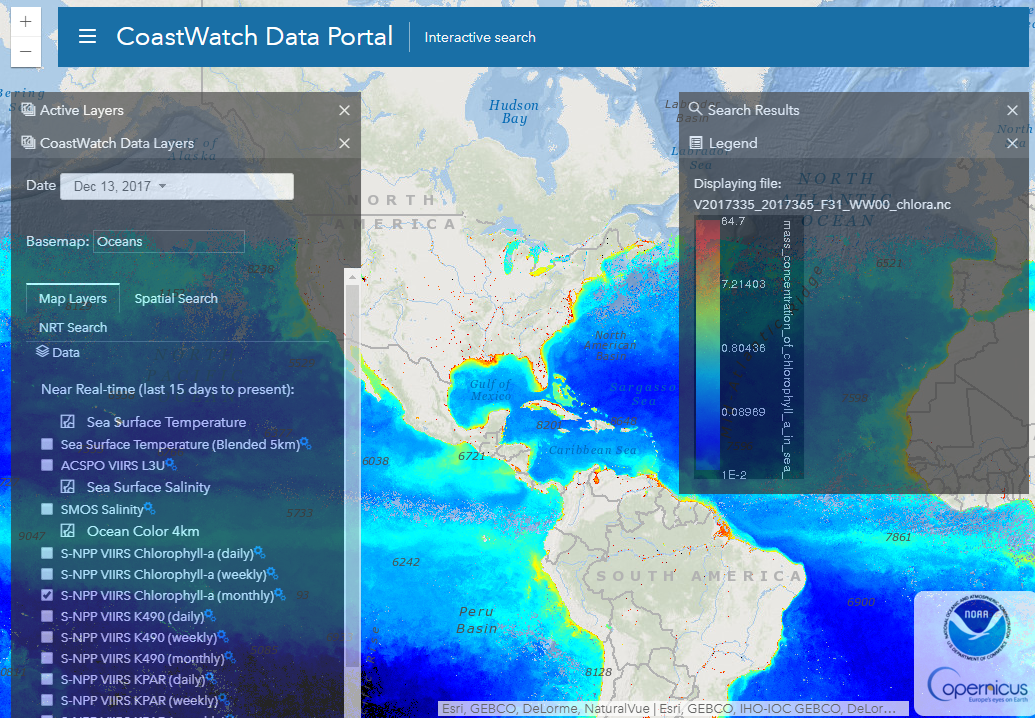 Visualize
Layer
Probe
Subset
Time
Space
RESTful URL
Live connection to data monitor
Download
Per file
Data cart
Automate pulls
WGISS-49                                        21-23 April 2020, Virtual
20
CoastWatch Data Portal
Mapping API
WMS
Imagery (tiles)
ERDDAP & THREDDS
NetCDF Data
WGISS-49                                        21-23 April 2020, Virtual
21
CoastWatch Data Portal
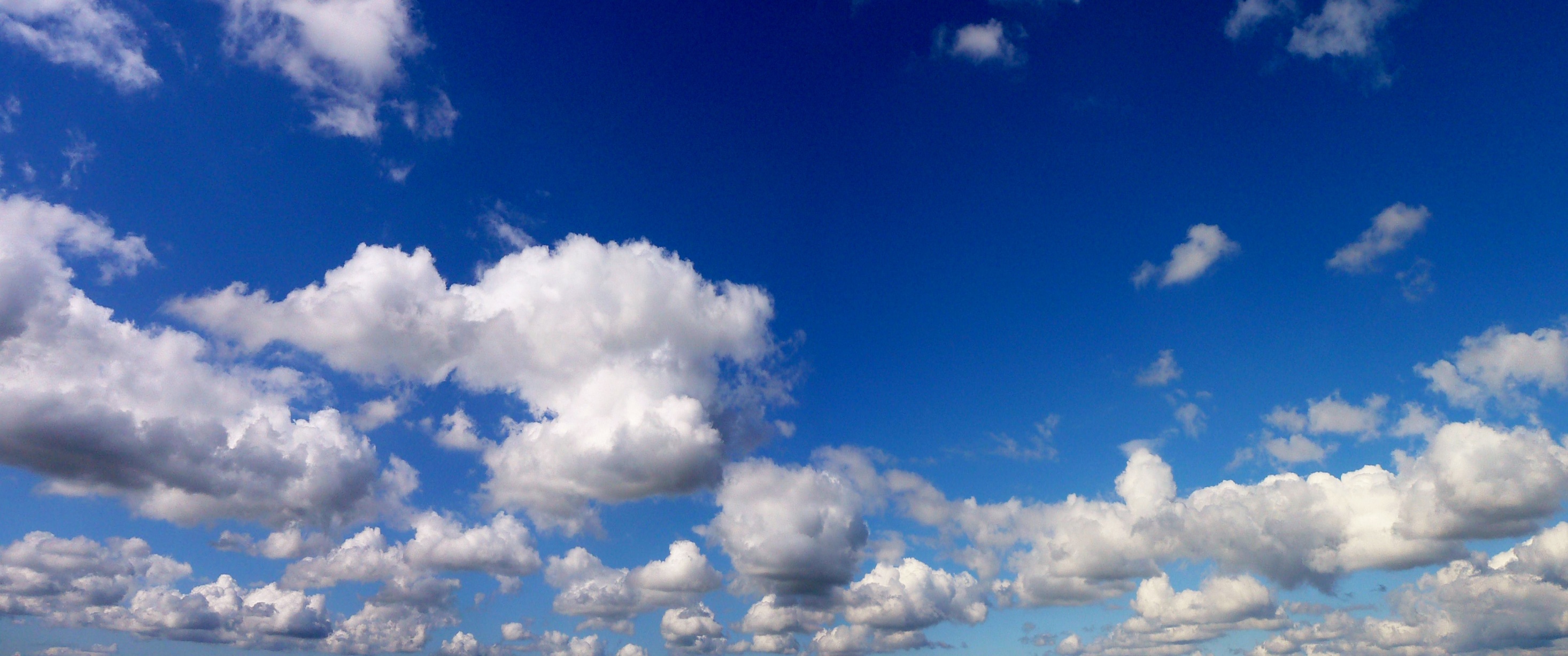 WGISS-49                                        21-23 April 2020, Virtual
22
CoastWatch Data Portal
ESRI ArcGIS Javascript API v3.29 (with early bootstrap/calcite)
PZI of global geographic datasets;  Color palette, data range, opacity adjustable
Spatial / temporal search for L1/L2 datasets
Access to global/view/custom ROI subset of NetCDF data
Allows viewing datasets from multiple dates 
Leverages information and data access services of THREDDS / ERDDAP
Pseudo tile server by making small tile requests of TDS WMS 
Easily configurable to add new dataset.
Online user instructions and short video tutorials
https://coastwatch.noaa.gov/cw_html/cwViewer.html
WGISS-49                                        21-23 April 2020, Virtual
23
CoastWatch Data Portal – in development
Update to either OpenLayers or ESRI v4.x  Map and SceneView
Implement “thematic” curated data portals pre-populated with select “recommended” subset of data products.
Add more online training tutorials
https://coastwatch.noaa.gov/cw_html/cwViewer.html
WGISS-49                                        21-23 April 2020, Virtual
24
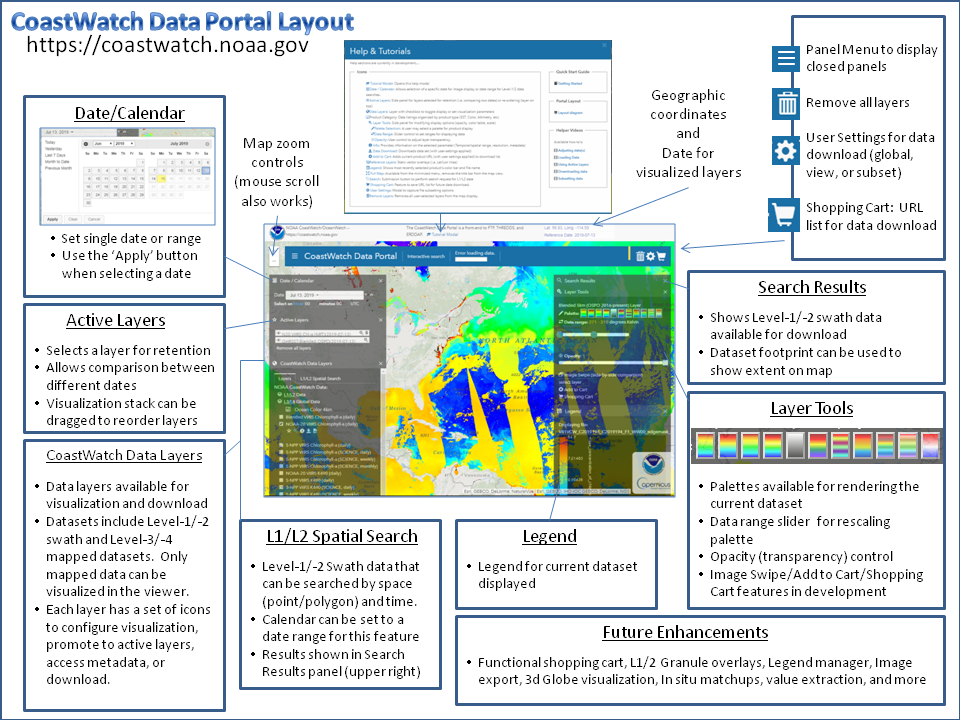 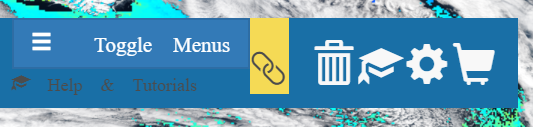 WGISS-49                                        21-23 April 2020, Virtual
25
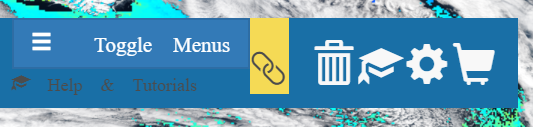 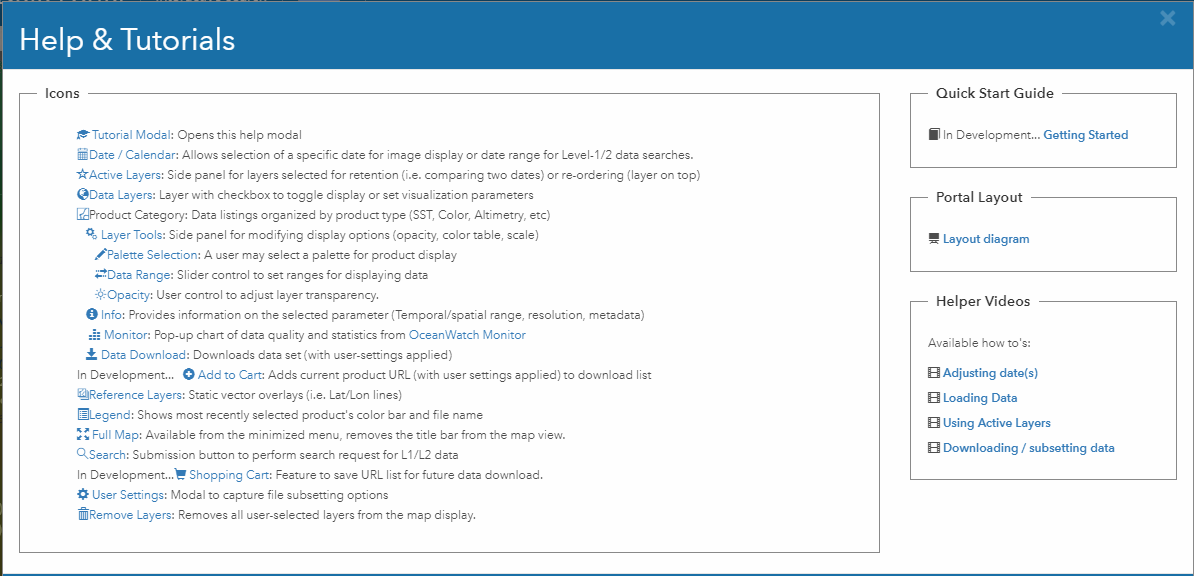 WGISS-49                                        21-23 April 2020, Virtual
26
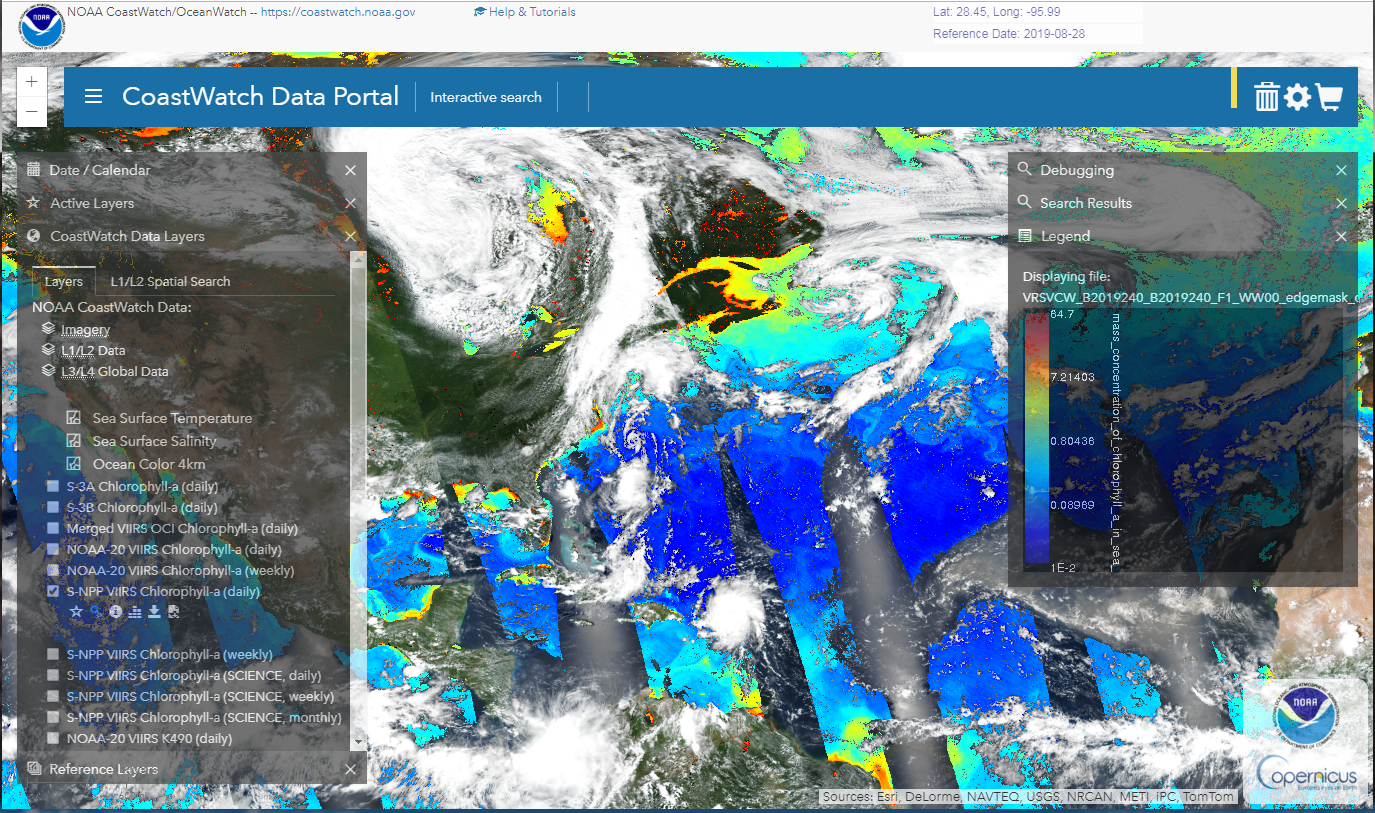 WGISS-49                                        21-23 April 2020, Virtual
27
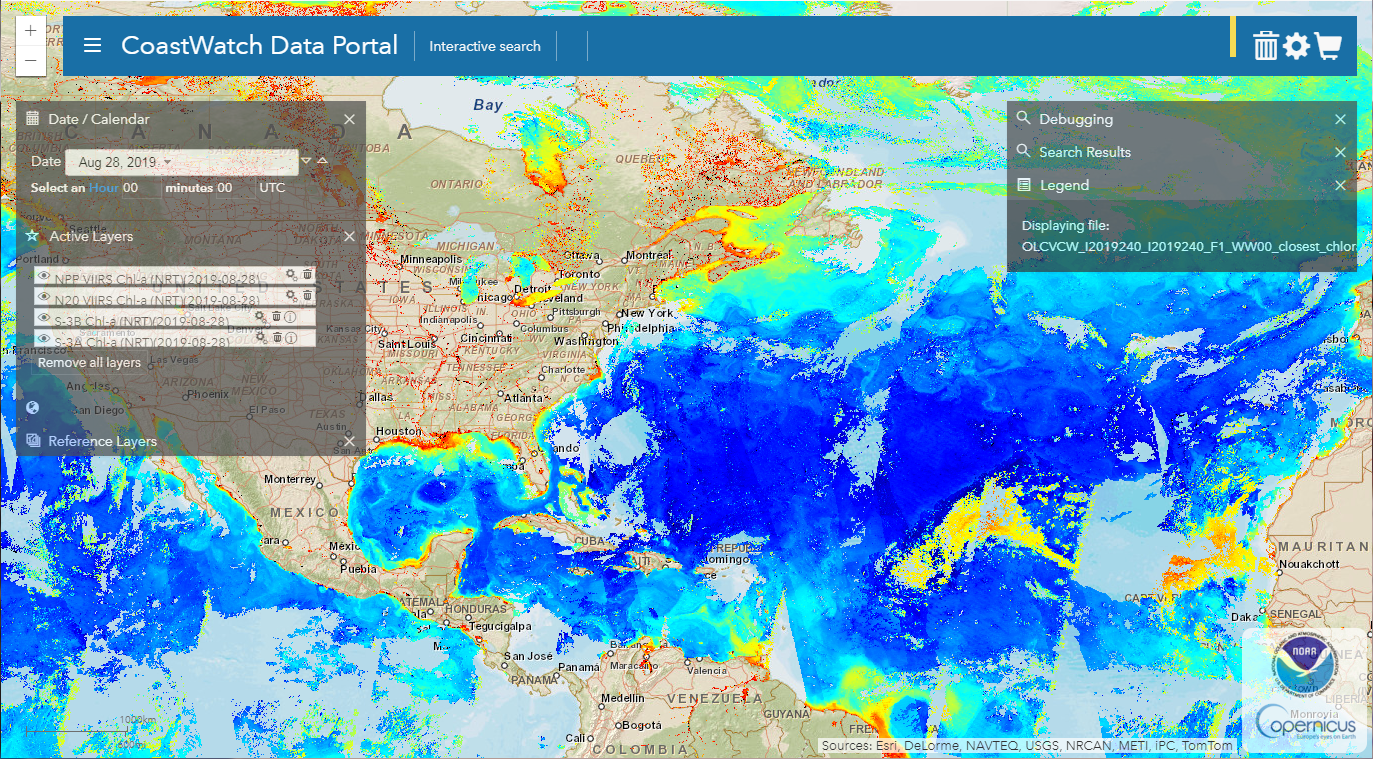 WGISS-49                                        21-23 April 2020, Virtual
28
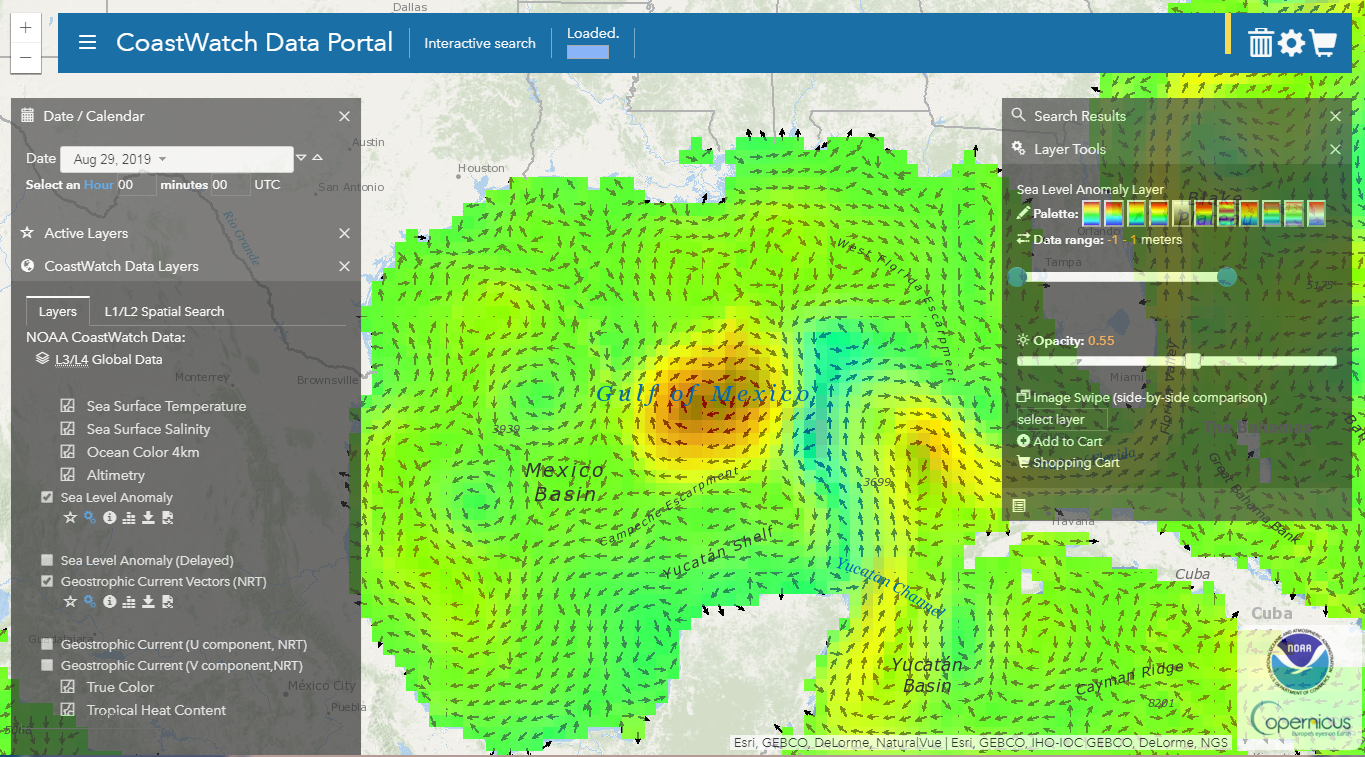 WGISS-49                                        21-23 April 2020, Virtual
29
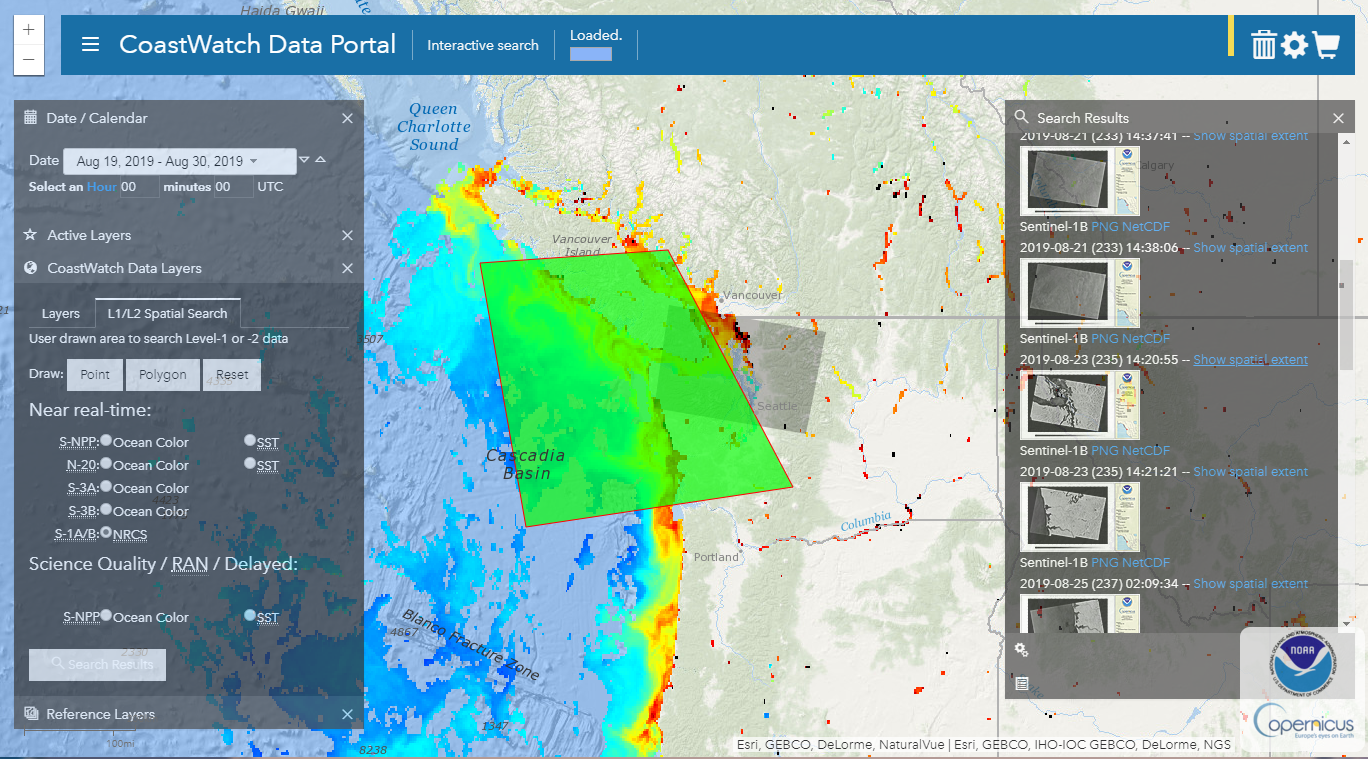 WGISS-49                                        21-23 April 2020, Virtual
30
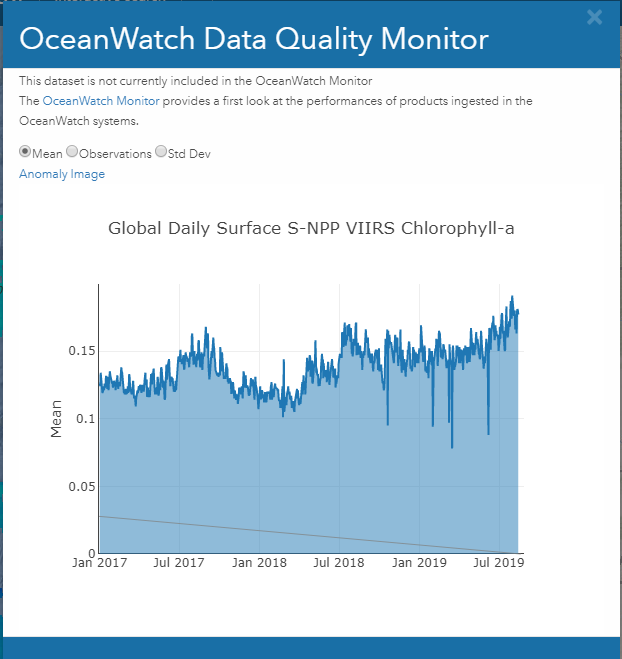 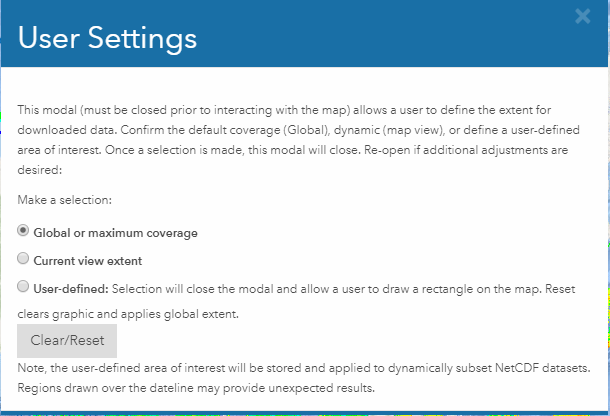 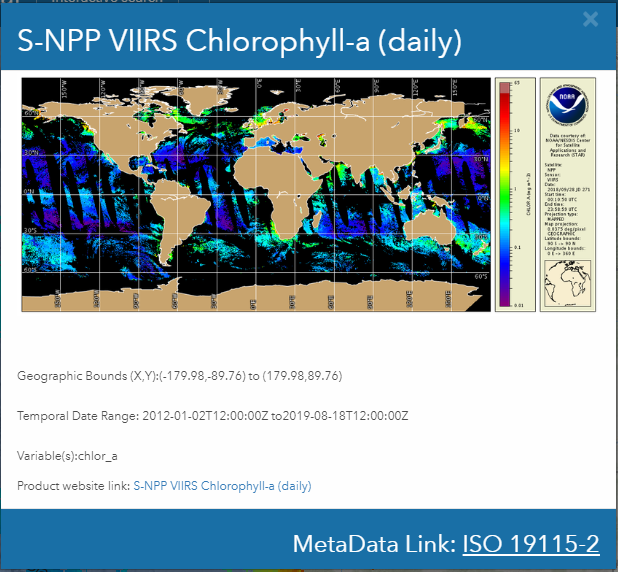 WGISS-49                                        21-23 April 2020, Virtual
31
Ocean Monitor
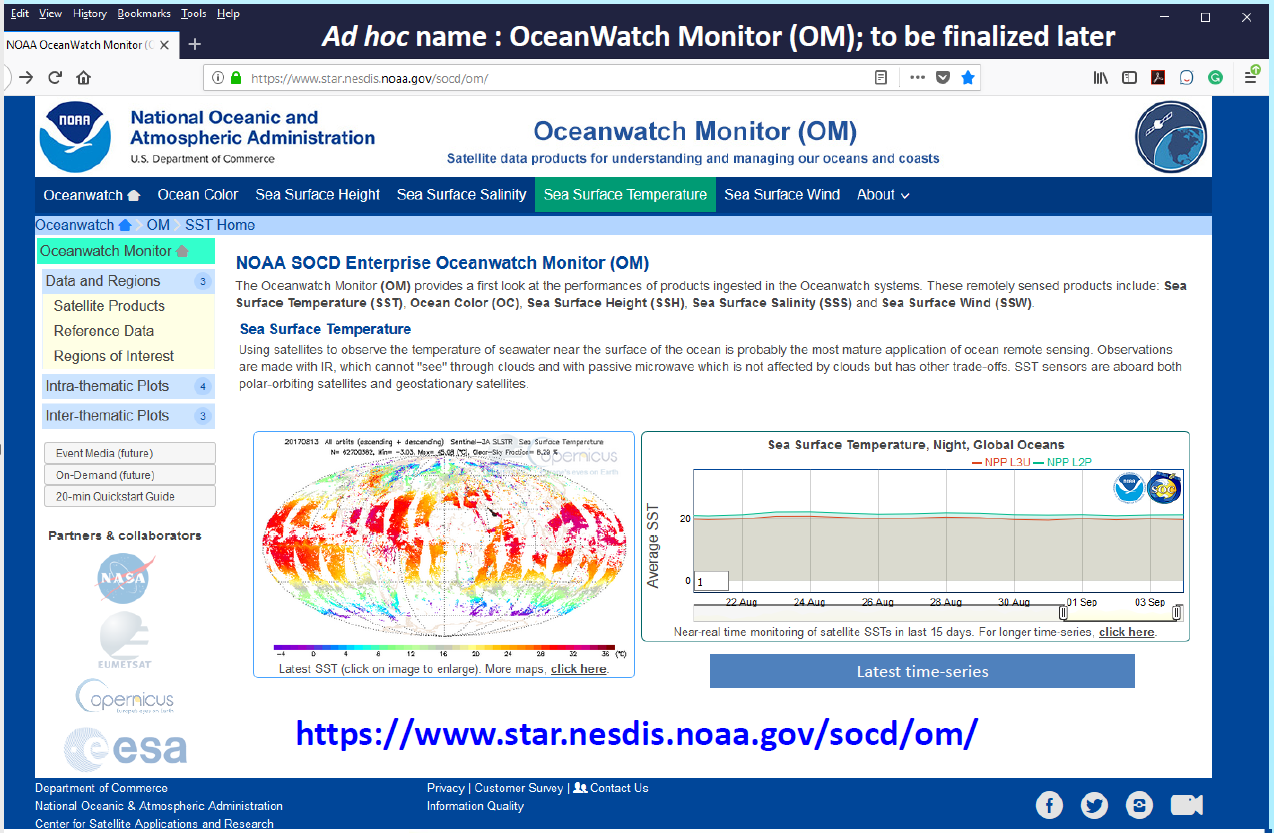 Maps

Timeseries

Hovmöller Diagrams

Reference Data Sets
https://www.star.nesdis.noaa.gov/socd/om/
WGISS-49                                        21-23 April 2020, Virtual
32
Data Performance Tracking
Monitors data
availability
stability
Quantitative, statistics
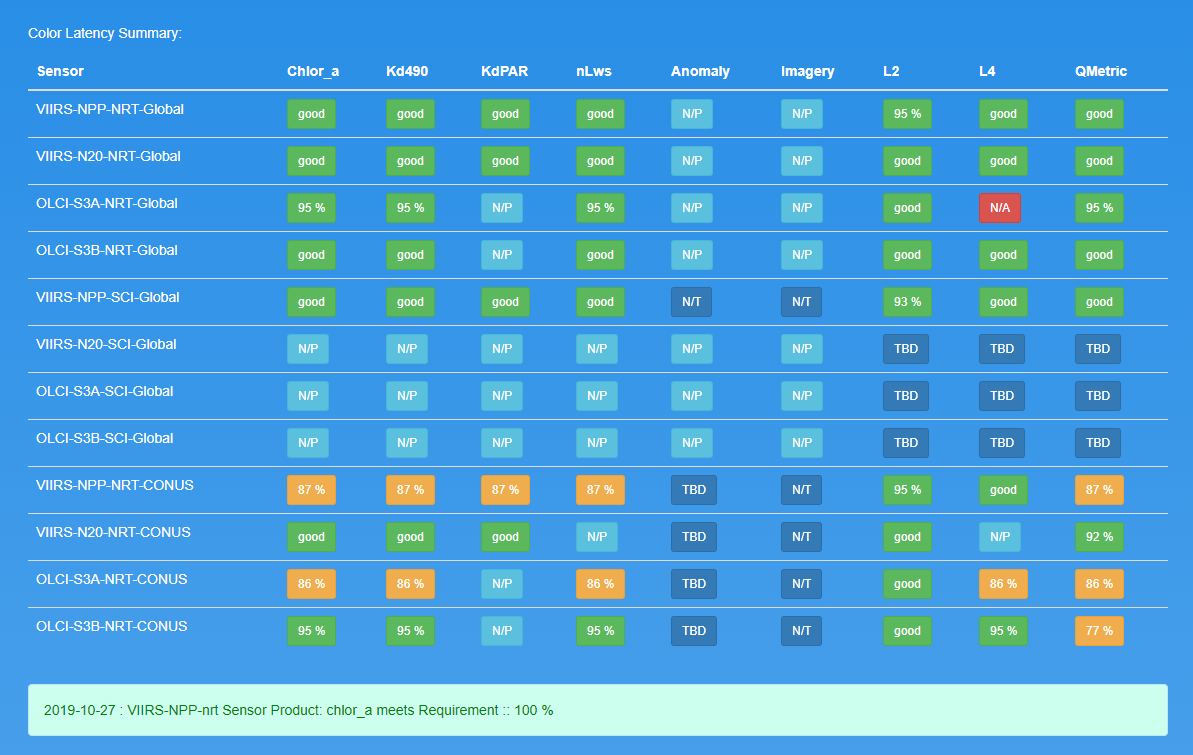 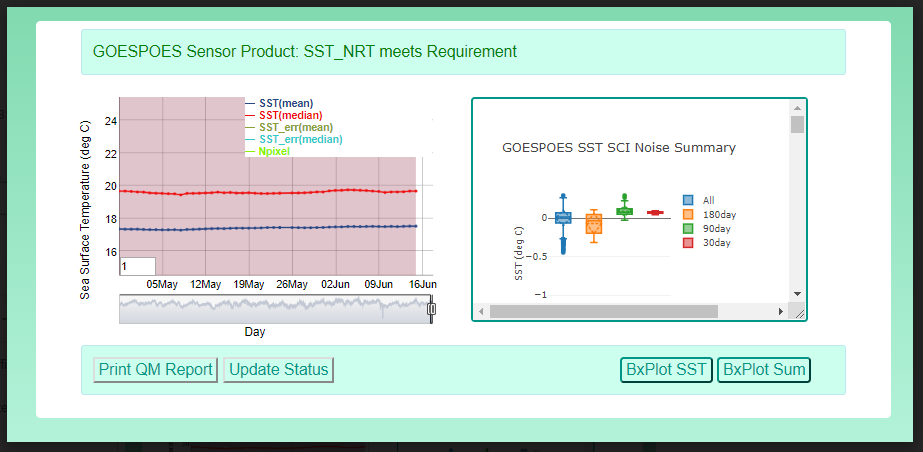 https://www.star.nesdis.noaa.gov/sod/mecb/coastwatch/NRT-QA/QM_Reports.html
WGISS-49                                        21-23 April 2020, Virtual
33
NOAA CoastWatch Satellite Training
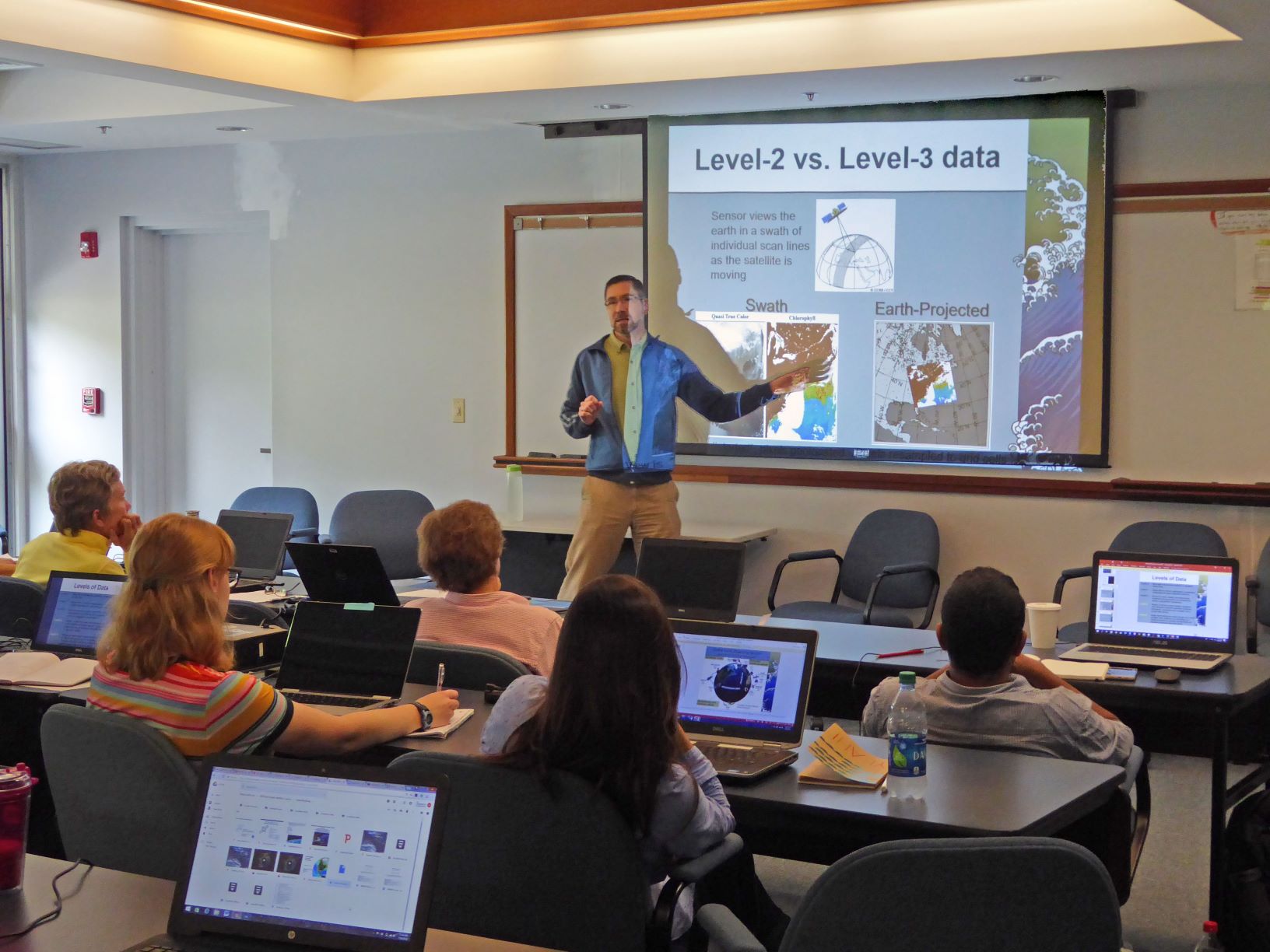 Coastwatch.info@noaaa.gov
https://coastwatch.noaa.gov/cw/user-resources/satellite-data-training-courses.html
Recent and Upcoming Courses
San Juan PR - 5 to 7 February 2020 at the University of Puerto Rico 
Anchorage, AK - 7 to 9 April, Alaska Fisheries Science Center Virtual Class
Charleston, SC. – Summer 2020 (?) - in association with Hollings Marine Laboratory
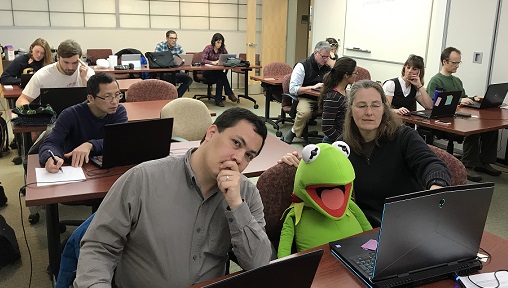 WGISS-49                                        21-23 April 2020, Virtual
34
NOAA CoastWatch Future Directions
Challenges & Opportunities:
Knowing our users while respecting privacy (what they use, how they access, etc.)
Fully mine and exploit data access logs (no required “registration” process)
Data product database development including key users
Proactively and systematically asking permission for users to be identified for specific purposes
Establish an online user forum
Overcoming language barriers to make satellite data products more understandable
Increasing the number of in-person, hands-on training classes
Improve online self-learning materials (“Learning Portal”)
Develop university (at UMD?) course and/or curriculm
Improve user experience on website, data portal; transition to cloud-based 
Data visualization
Data searches and access
Quality tracking
Themed portals
Event tracker
Develop or identify new value added products, derived products, L4 analysis products, etc.
that serve specific or multiple applications
transition them to operations
In situ databases and satellite matchups
Grow the definition and implementation of “moderate assurance”
Quantification
Infrastructure IT requirements
Conveying benefits/limitations of datasets (both content and technical) to users
Document history of CoastWatch
WGISS-49                                        21-23 April 2020, Virtual
35
First International Operational Satellite Oceanography Symposium
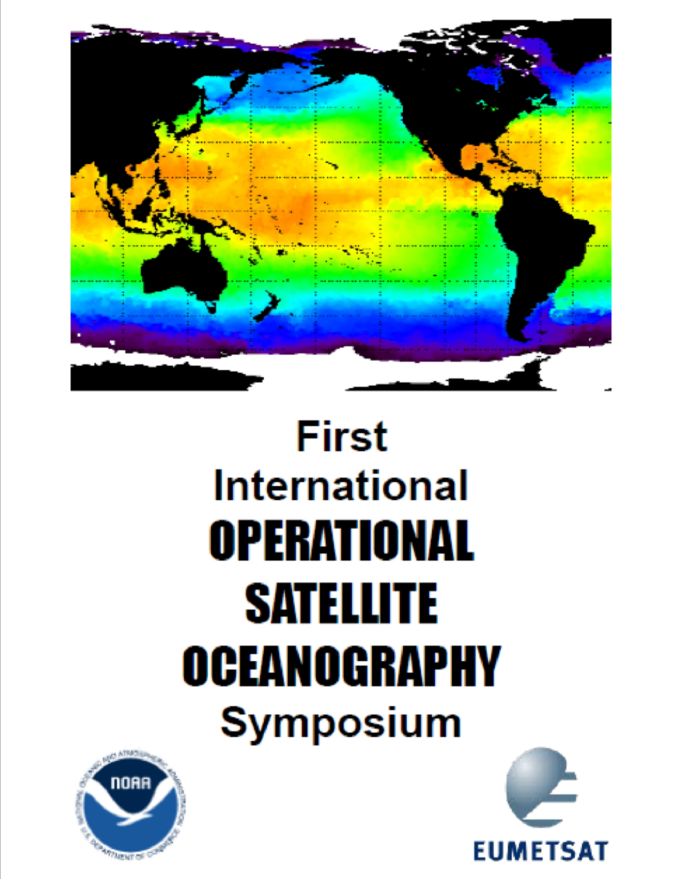 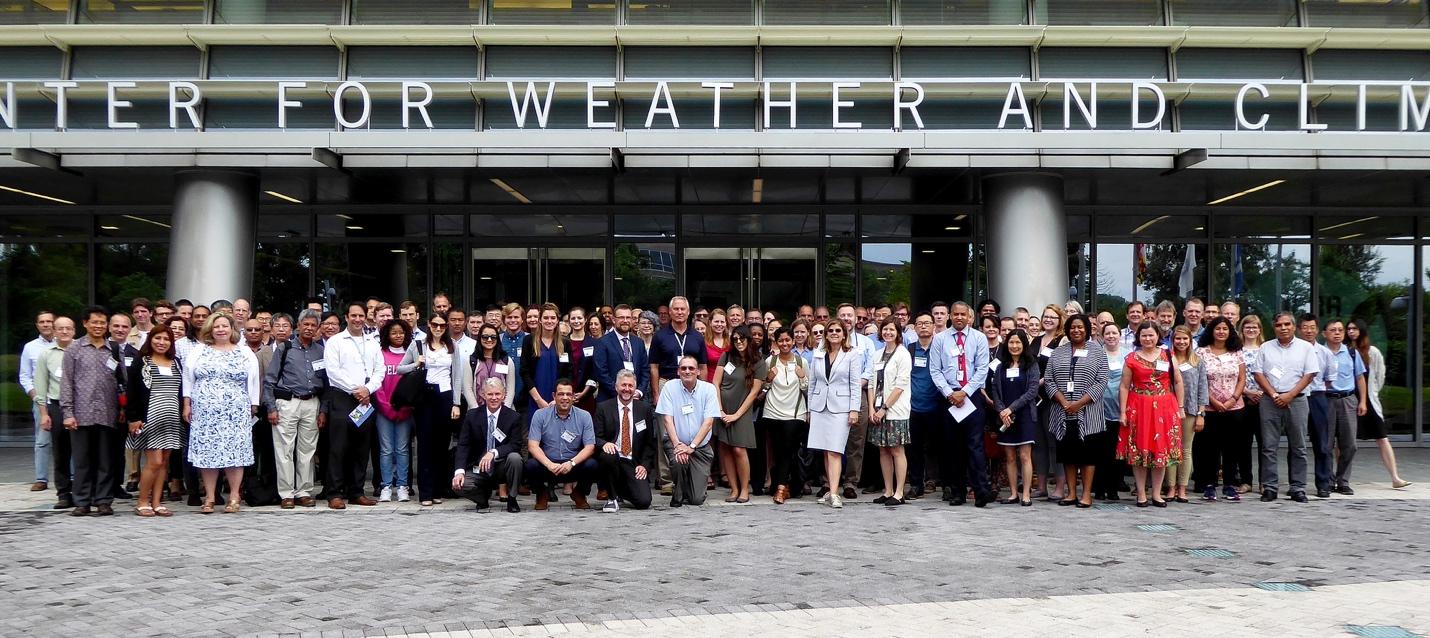 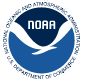 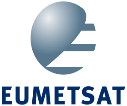 2nd In’tl OSO Symposium
Spring 2021
Germany
18 to 20 June 2019
National Climate and Weather Prediction Center
College Park, MD USA
WGISS-49                                        21-23 April 2020, Virtual
36
Data Portal Tutorial Animation
Downloading and subsetting data
https://coastwatch.noaa.gov/cw_html/cwViewer.html
WGISS-49                                        21-23 April 2020, Virtual
37
Questions?
CoastWatch.NOAA.gov
CoastWatch.Info@NOAA.gov
SUBSCRIBE
to our monthly newsletter and stay informed of all the latest news about NOAA CoastWatch!
WGISS-49                                        21-23 April 2020, Virtual
38